El-Sherif N, Turitto G, Boutjdir M
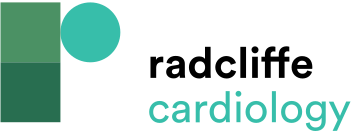 ECG Recordings from an In Vivo Canine Anthopleurin-A Surrogate Model of Long QT Syndrome Type 3
Citation: Arrhythmia & Electrophysiology Review 2019;8(2):122–30.
https://doi.org/10.15420/aer.2019.8.3
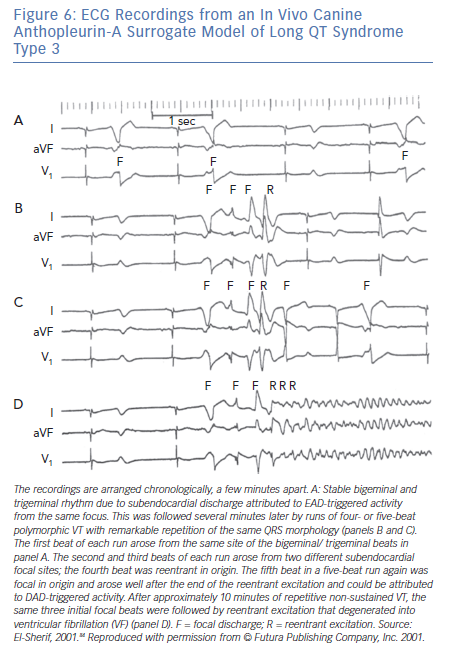